Eastern Partnership and Human Rights. War in Ukraine
Where we work?
Eastern Europe and Central Asia
Latin America
Northern Africa
Vietnam
What We Do?
Activities:
Capacity Development
Protection
Advocacy
Target Groups:
Activists and HRDs
Journalists
Lawyers
Protection
Financial assistance to the political prisoners and their families, activists under threat
Relocations, sustainable work with exiled civil society
Mental Health and Psychosocial Support (MHPSS)
Capacity Development
Trainings
Internships
Fellowships
Financial Support to Third Parties
Advocacy
International advocacy
Awareness-raising in the Czech Republic and target countries
Why support human rights abroad?
Human Rights and War in Ukraine
Independent Ukraine in Russia’s focus
Referendum for Independence on December 1st 1991
Relationship with Russia
Orange Revolution 2004
Naval Base in Crimea and Russian gas
Revolution of Dignity
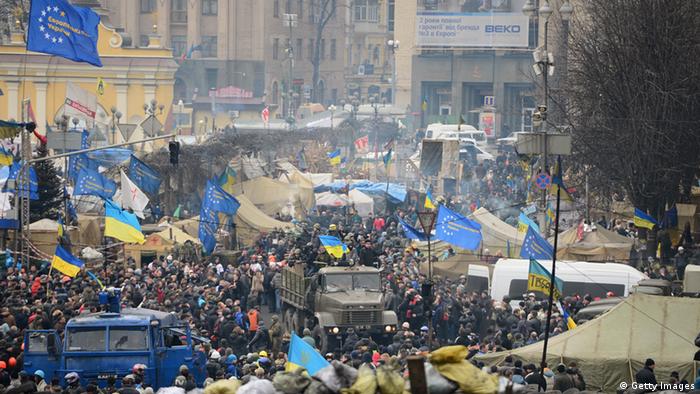 Human Rights in Ukraine before 2014
Freedom of speech – censorship, journalists’ deaths
Freedom of Assembly – Ukraine without Kuchma, revolutions
Discrimination of minorities
Electoral rights
War in Ukraine and Civil Society
Protests in Crimea and Donbas
Participation in the Reforms
Volunteering 
Assistance to IDPs
Monitoring of human rights situation on occupied territories
After 24.2.2022
Staying in the country
Partisanship
Draft 
Documentation of human rights violations and war crimes
War coverage in independent media
Need of psychosocial support 
Humanitarian aid in the communities
Thank you for your attention
Nadiia Ivanova
nadiia.ivanova@peopleinneed.netwww.peopleinneed.net